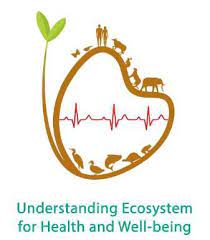 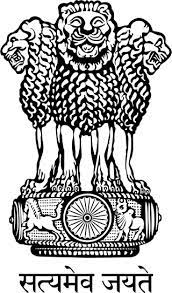 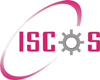 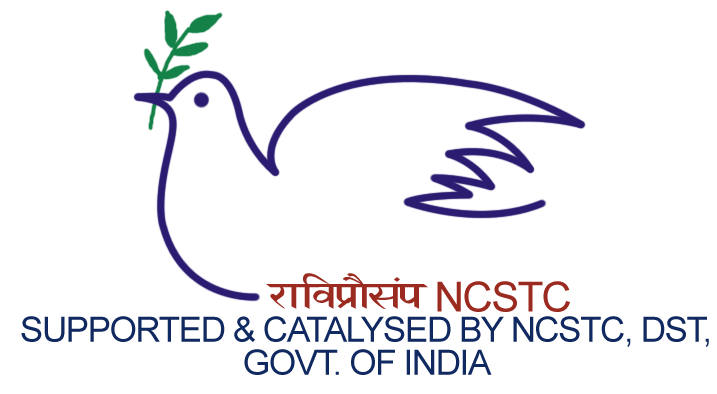 31th  National Children Science Congress - 2023
( A Program of NCSTC - DST - Govt of India )

TEACHER WORKSHOP

Date - 17 August 2023
Venue - N.A.S. Inter College Meerut
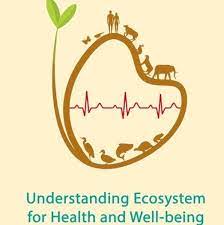 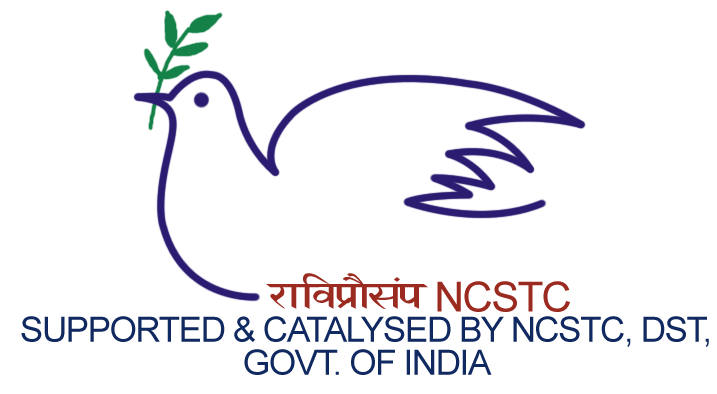 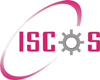 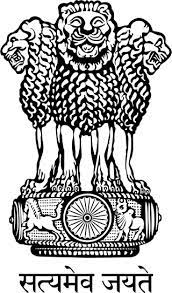 National Children’s Science CongressNCSC 2022 – 2023
Teacher Workshop
Focal Theme
UNDERSTANDING ECOSYSTEM
FOR HEALTH AND WELL-BEING
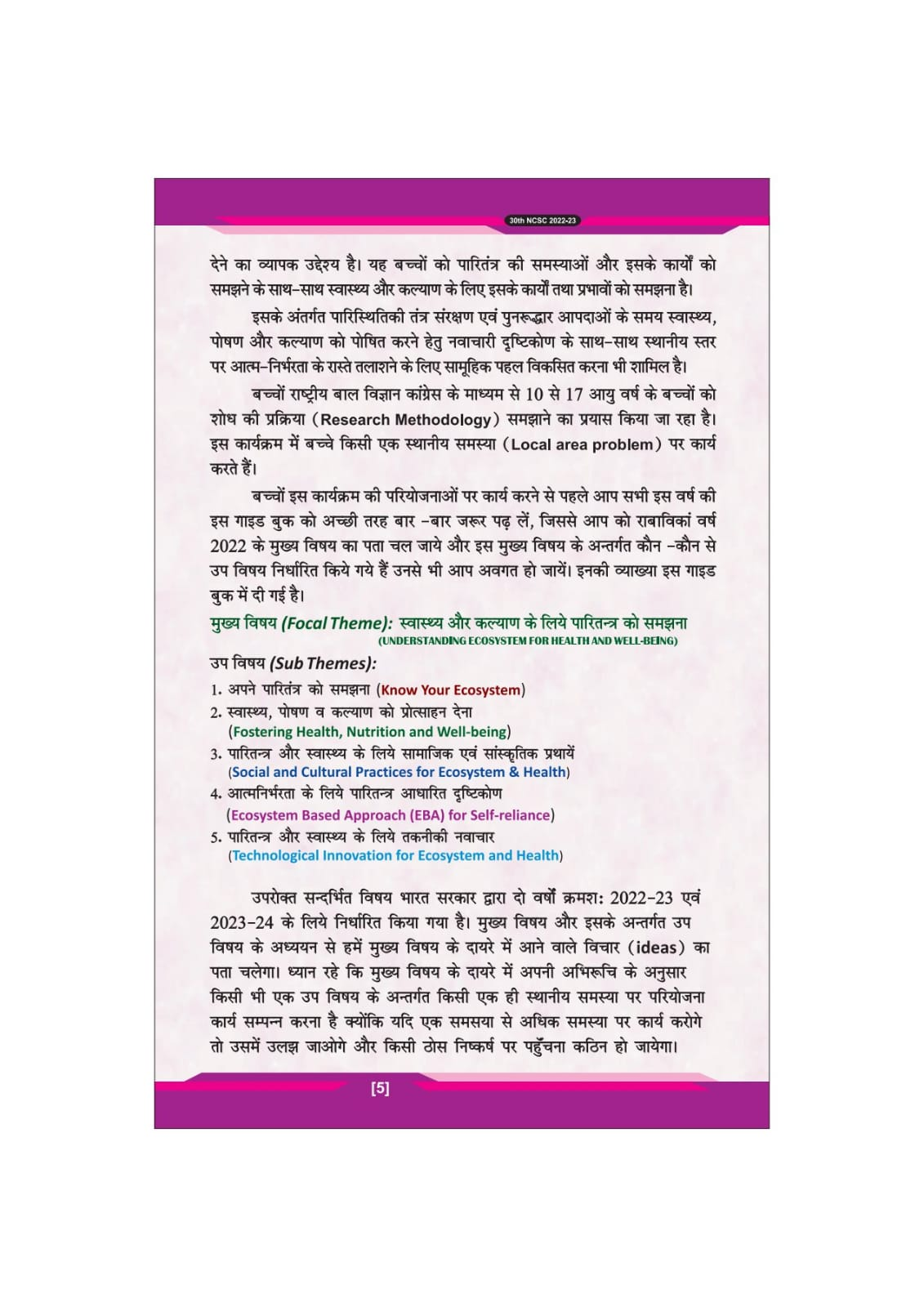 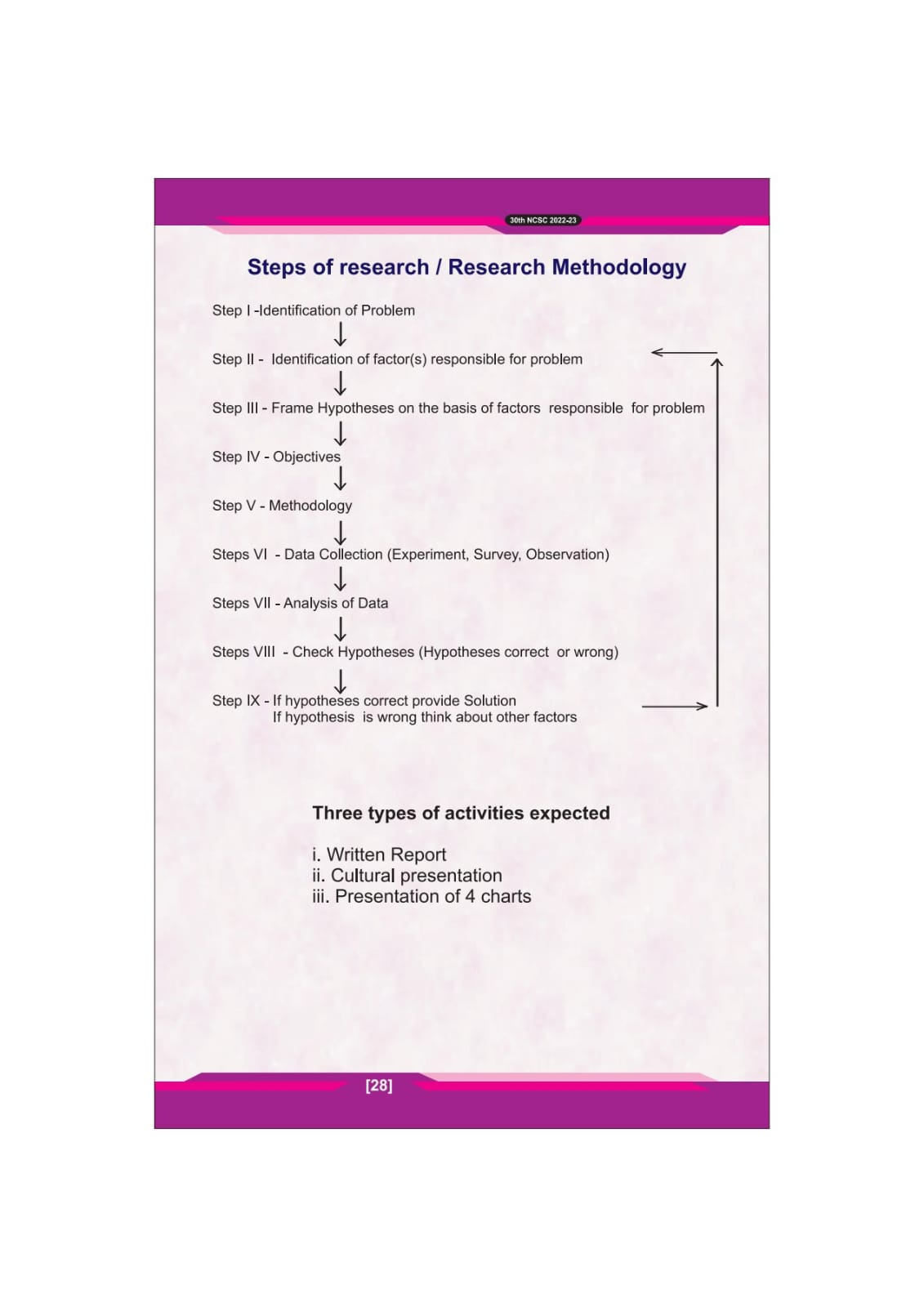 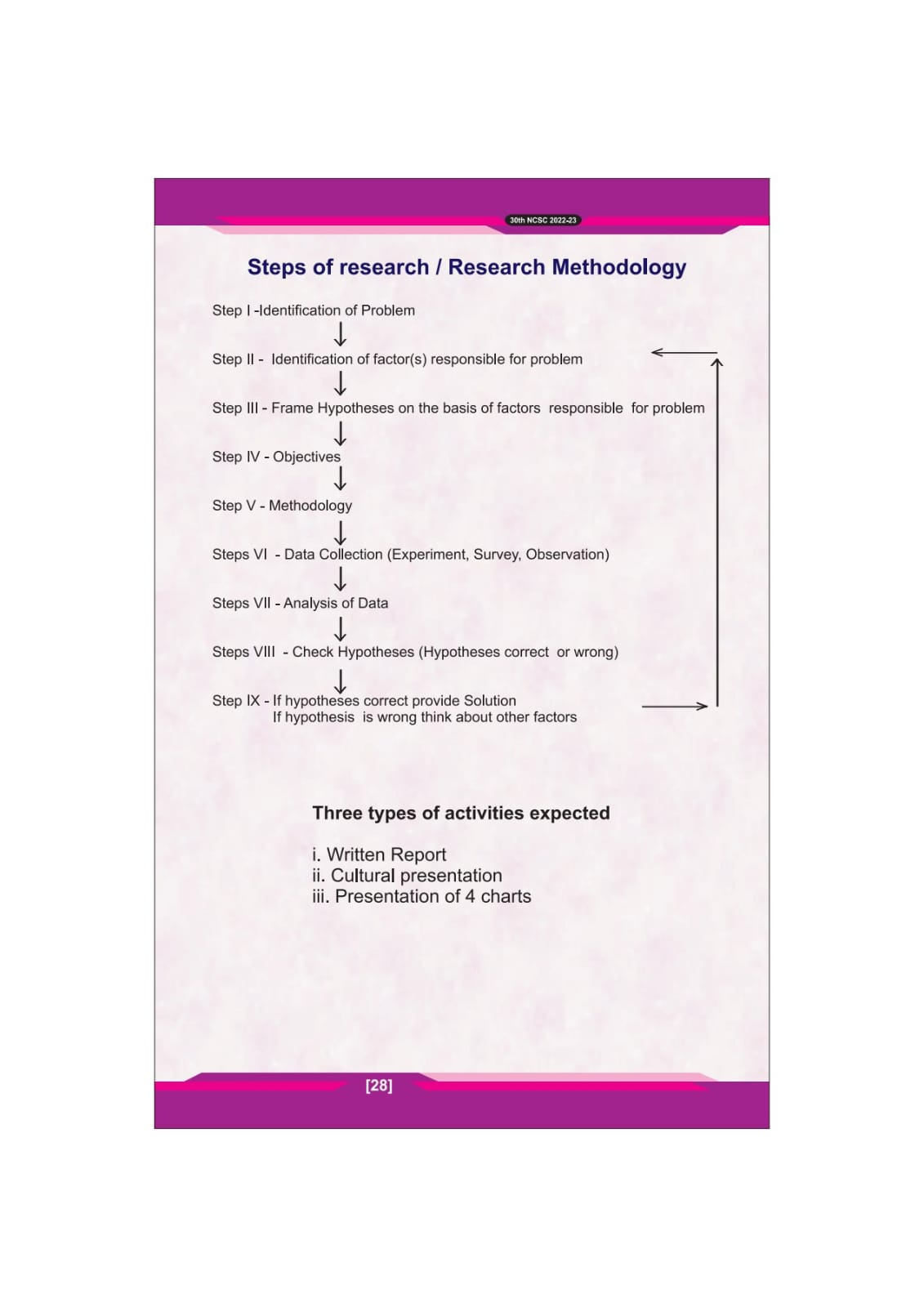 Written Report
Cover Page
Form A
Summary
Index
Map
Introduction
Reason of selection
Hypothesis
Objectives
Mehodology
Action Plan
Experiment, Survey, Observation and Data collection
Analysis of Data 
Result And data 
Solution of problem
Impact on society
Follow- up action
Acknowledgment
References
Enclosures
A4 Size Paper
Transparent Sheet
Heading 14 Fonts size
Text 12 fonts size
Line spacing not more than 1.5
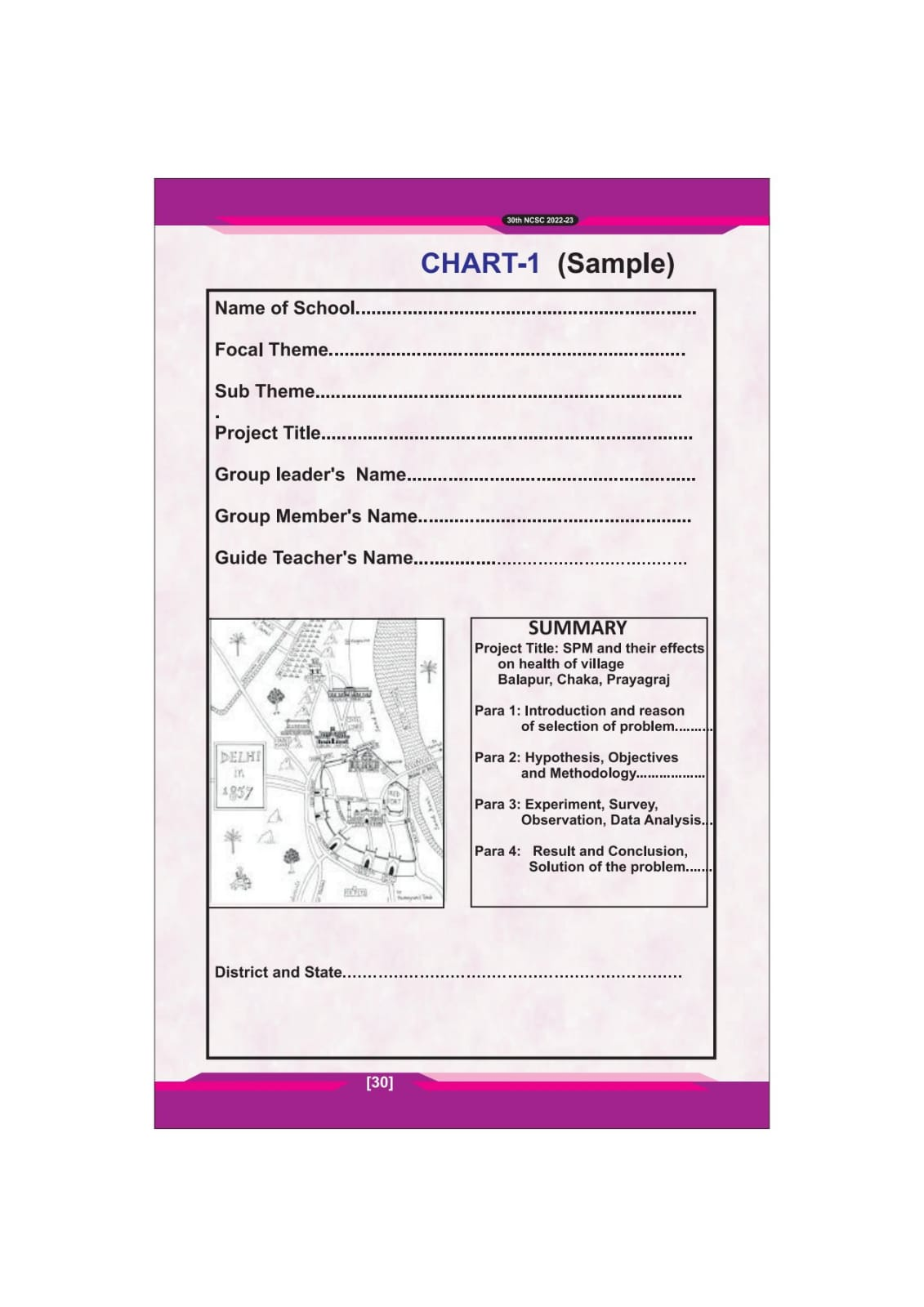 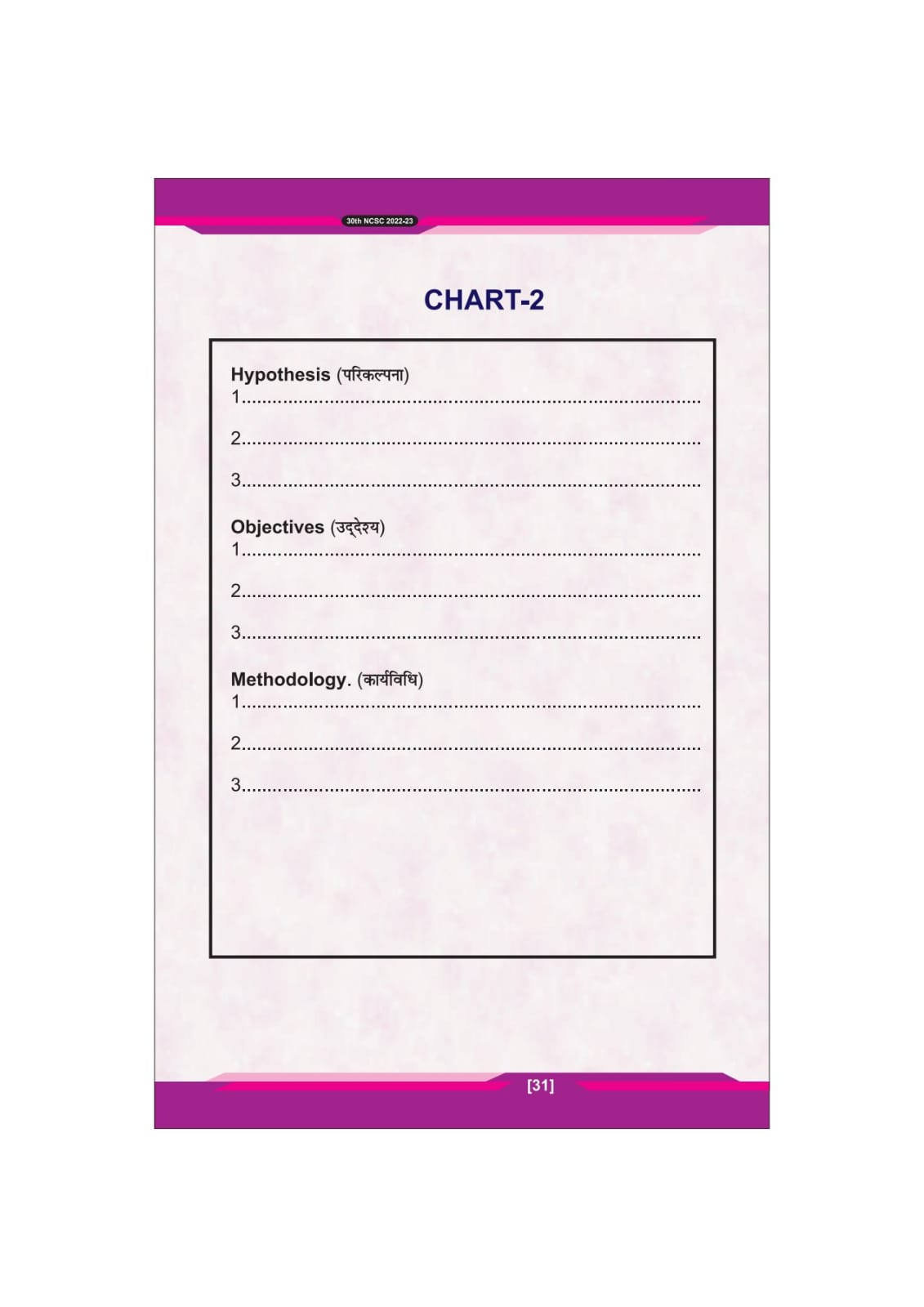 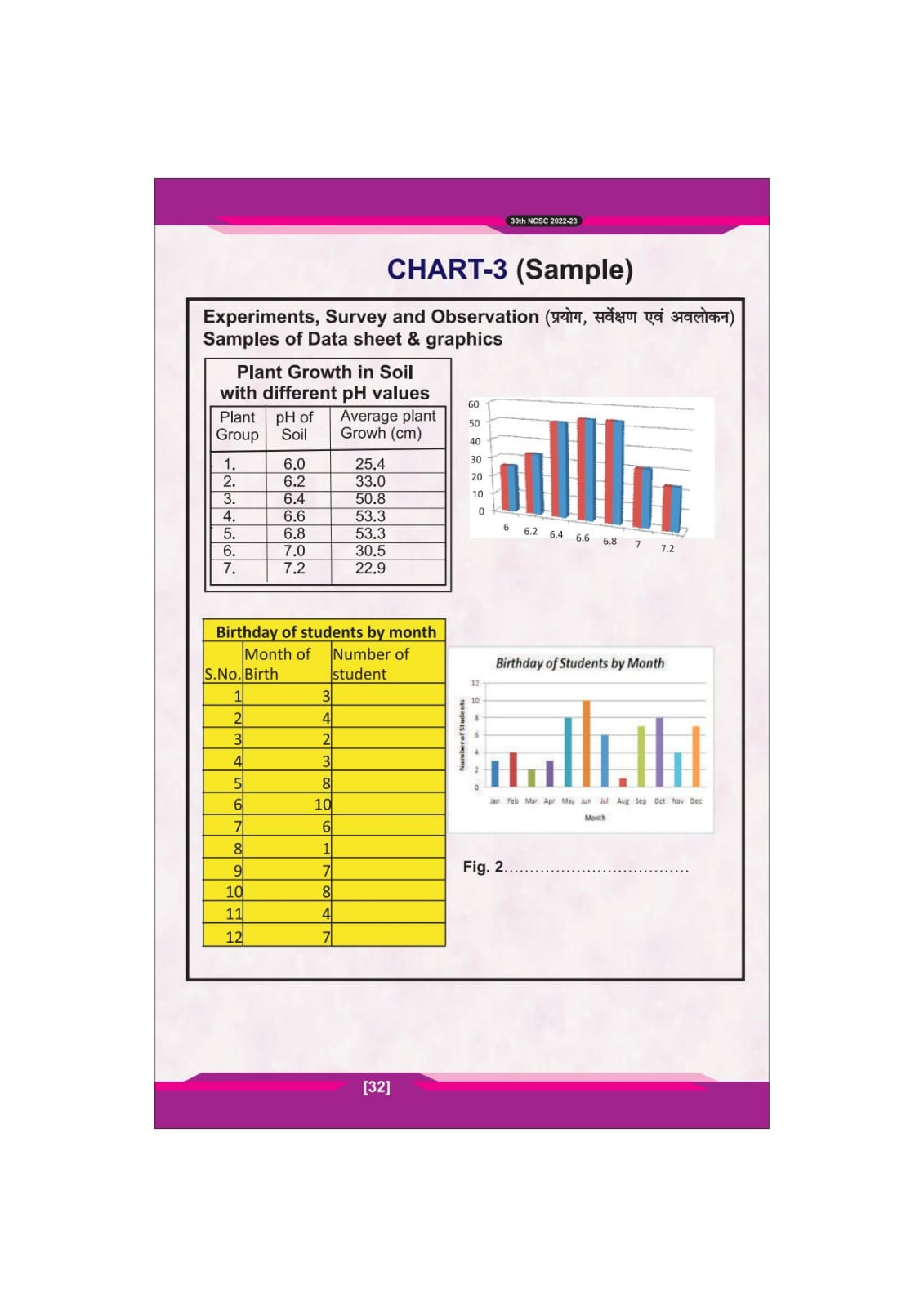 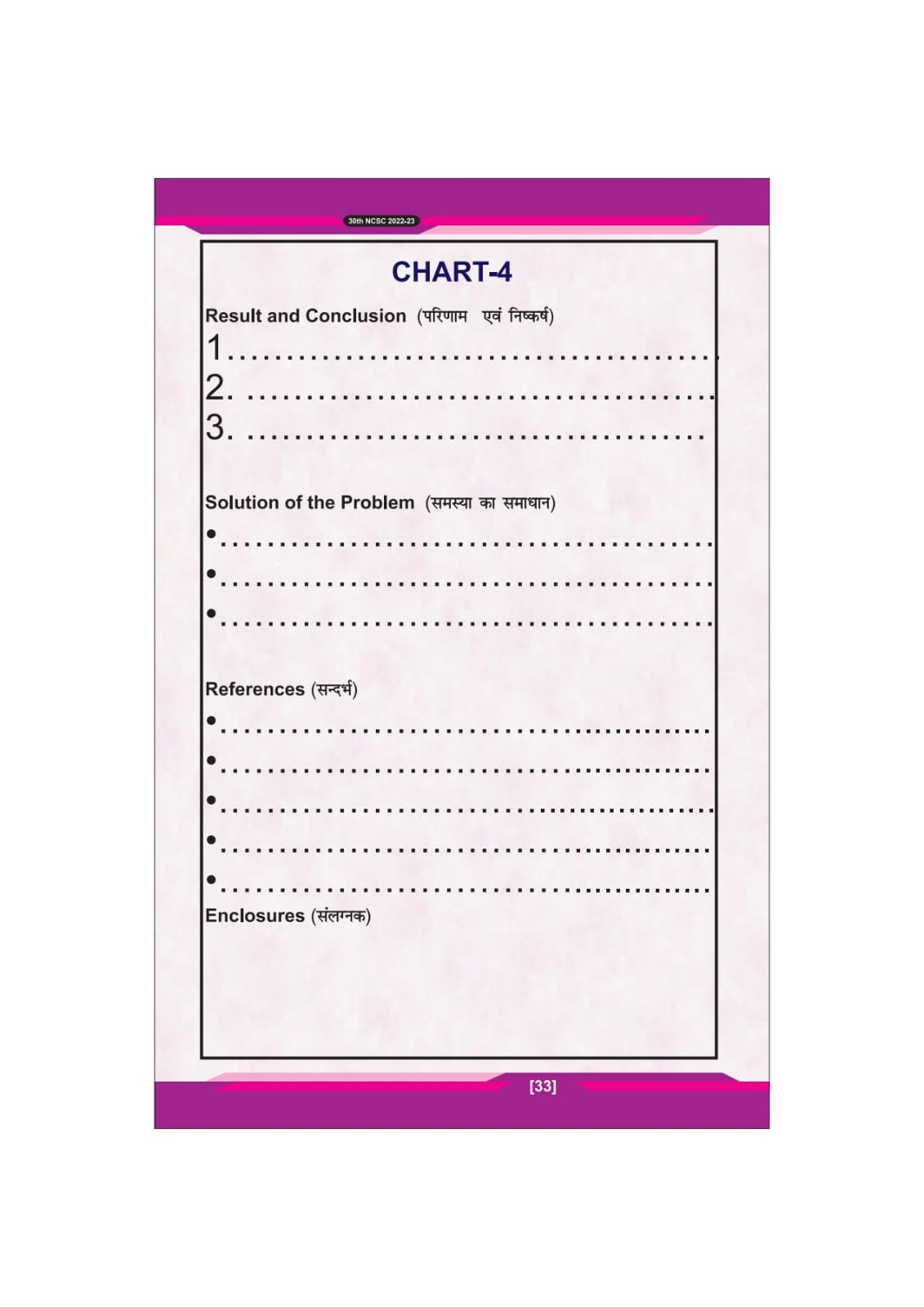